DJEDOVI I BAKEU ŠKOLSKIMKLUPAMA
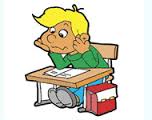 ODNOS  UCENIKA  PREMA                            nastavnicima
Učenici su poštovali nastavnike jer su se bojali da ne bi dobili batina.
Kada su djeca bila zločesta ili kada su bila neposlušna i ako su imali netočne zadatke, dobivali su packe.
Osim packi, bilo je i klečanje na kukuruzu, školski zatvori te povlačenje za zolufe.
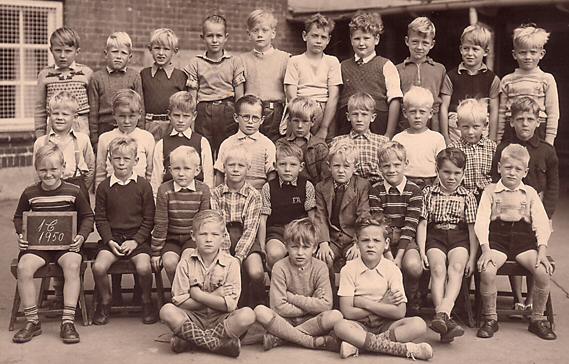 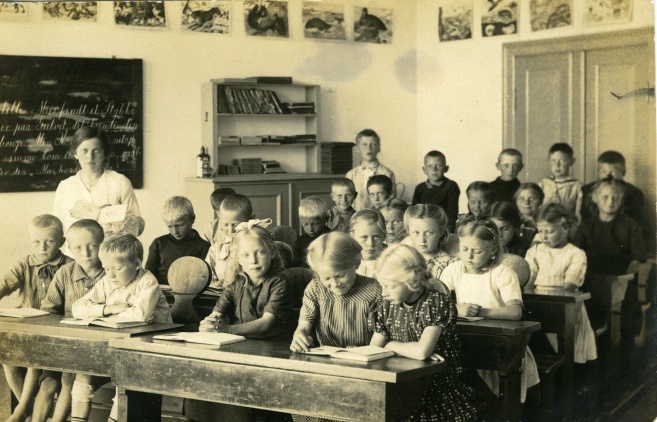 odnos  nastavnika  prema                                uČENICIMA
Grubo  i strogo , dijeljenje packi.
Više grešaka =više packi, trljanje soli ruku od ruku
Išlo se u školske zatvore.  
Nekada su nastavnici bili korektni, ali strogi i živjeli su u školskim zajednicama .
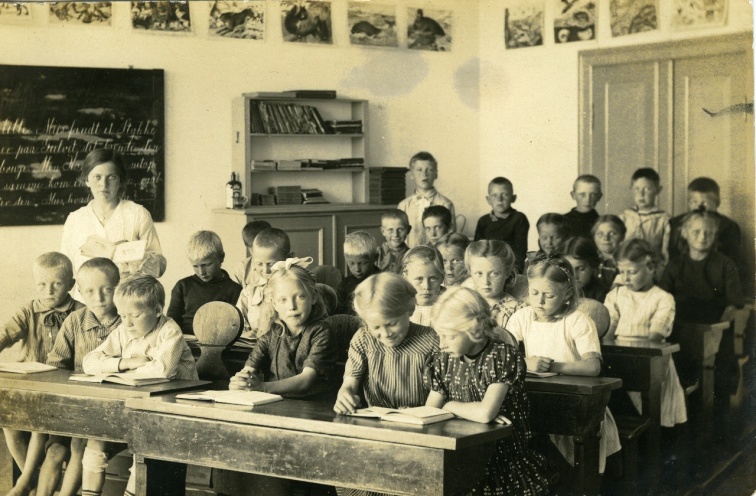 IZGLED ŠKOLE I UČIONICA
Škole su  bile najobičnije: drvene i male.
Imale su i dvorište koje je isto bilo malo.
Učionice su bile mizerne, najobičnije drvene klupe.
U jednoj učionici je bilo dva razreda (oko 40 učenika).
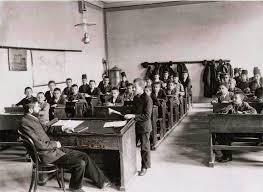 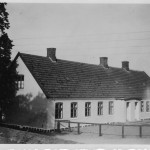 ŠKOLSKI  PREDMETI
Prije u školama su se koristile tablice  s kredom i spužvom.
Kasnije su uveli bukvare  s abecedom .
Matematika, Historija (povijest), Zemljopis (geografija), Poznavanje prirode (priroda i društvo), Krasopis , Domaćinstvo, Filskultura , Hrvatsko-srpski           
Pisalo se ćirilicom i latinicom
ODJEĆA,OBUĆA I ŠKOLSKE                                TORBE
U nekim su se školama  morale nositi kute, a u nekima se nosilo ono što je tko imao. 
Torbe su bile ručno tkane  s raznim šarama, a zvale su se “pastirke”.
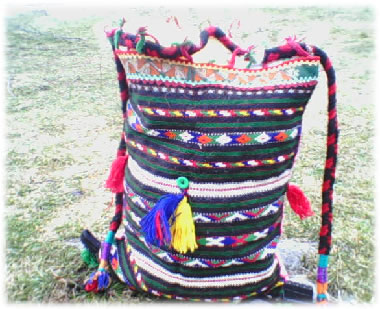 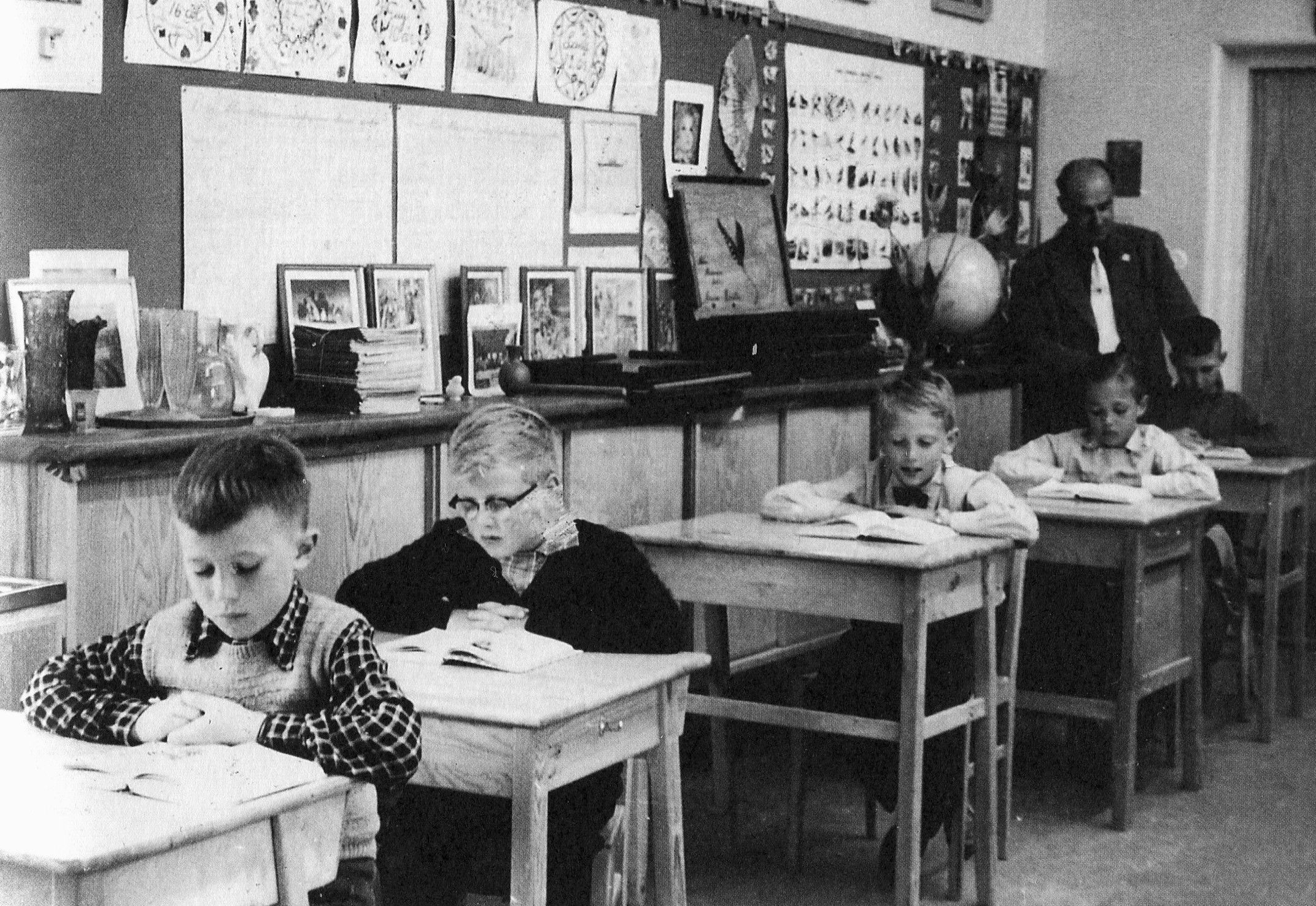 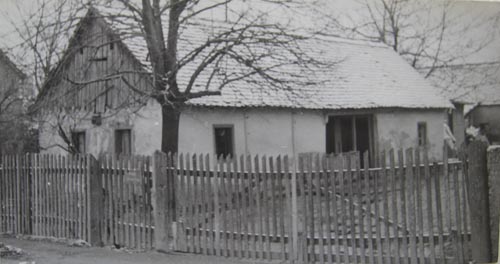 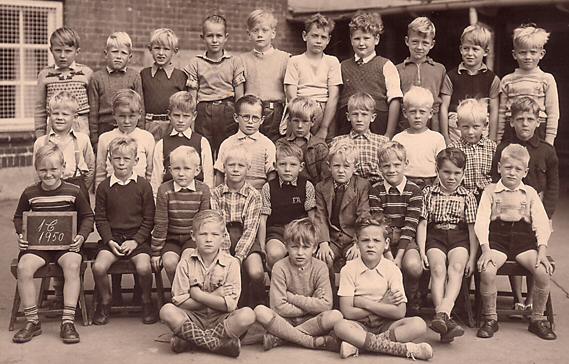 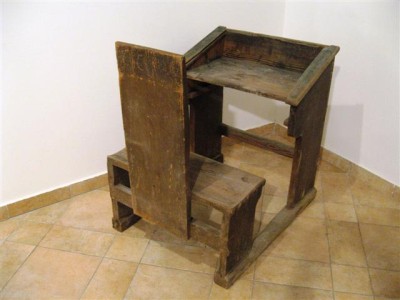 PJESME:
Druže Tito,mi ti se kunemo
         da sa tvoga puta ne skrenemo.
                 
         
                     Druže Tito,ljubičice bijela
			tebe voli omladina cijela.

     To je naša borba dala
    da imamo Tita za maršala.
jeste  li  znali ?
Kazne za kršenje pravila :
Pet minuta kašnjenja se kažnjava  sa sat vremena  poslije nastave. 
Ukoliko netko ne napiše zadaću, kažnjava se s dvostruko više sutradan.
Učenik koji je uhvaćen da piše lijevom rukom, dobit će udarac  po  prstnim zglobovima.
Uništavanje  školske imovine se kažnjavalo  izbacivanjem iz škole
Tuča, laganje i varanje  se kažnjavala izbacivanjem iz škole.
izradili :
Leon matiĆ
Ivan eŠegoviĆ